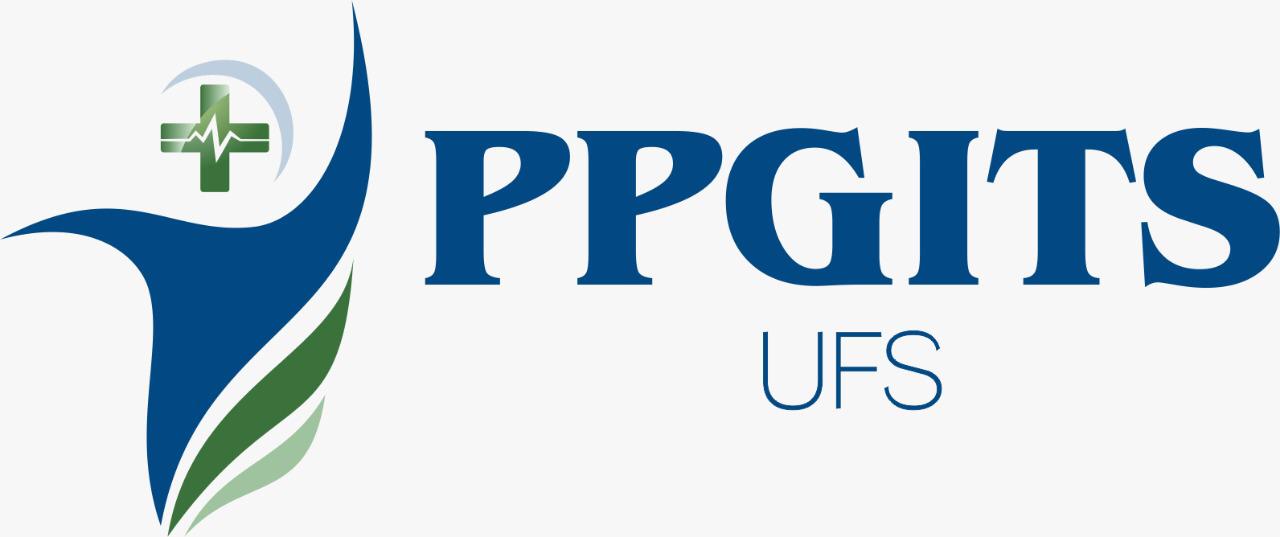 Programa de Pós Graduação Profissional em Gestão e Inovação Tecnológica em Saúde
Programa de Pós Graduação Profissional em Gestão e Inovação Tecnológica em Saúde
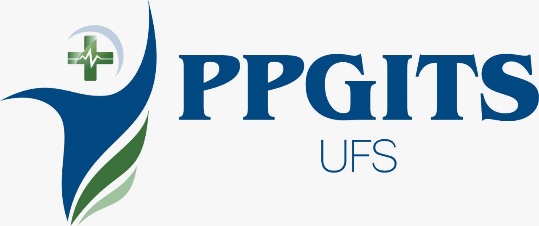 Título do Anteprojeto de Dissertação
Aluno:
Orientador:

Linha de pesquisa:
Ano
Cidade, Ano
Introdução e Justificativa
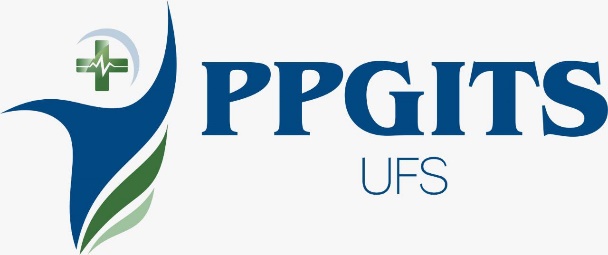 Textos, figuras fluxos,
Pode adicionar quantos slides achar pertinente em toda a apresentação,
Apresentação 10 minutos,
Tópico conforme item 3.10.10.1 do Edital.
(Referência(s) conforme ABNT)
Busca de anterioridade
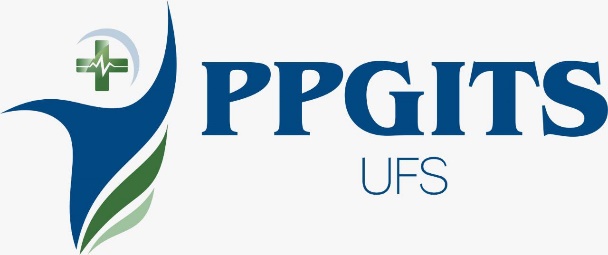 Tópico conforme item 3.10.10.1 do Edital.
Resultados encontrados nas bases de patentes e/ou sites de artigos científicos (Estado da Técnica e/ou Estado da Arte). (Alguns EXEMPLOS de sites de busca)
https://patents.google.com/
http://www.inpi.gov.br/
http://www.epo.org/index.html
https://www.wipo.int/portal/en/
https://www.periodicos.capes.gov.br/?option=com_plogin&ym=3&pds_handle=&calling_system=primo&institute=CAPES&targetUrl=http://www.periodicos.capes.gov.br&Itemid=155&pagina=CAFe
https://www.scopus.com/sources
(Referência(s) conforme ABNT)
Objetivos e Metas
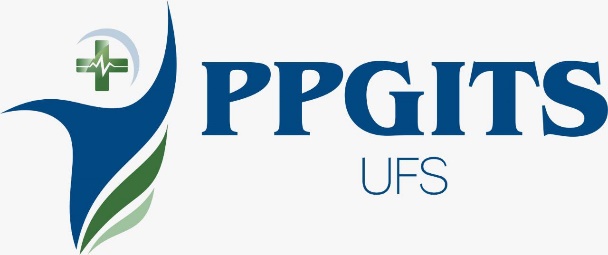 Textos, figuras, e fluxos,
Pode adicionar quantos slides achar pertinente,
Apresentação 10 minutos,
Tópico conforme item 3.10.10.1 do Edital.
Metodologia
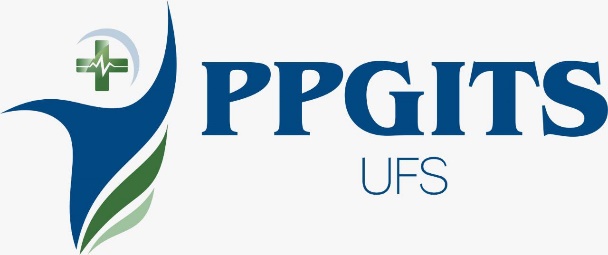 Textos, figuras, e fluxos,
Pode adicionar quantos slides achar pertinente,
Apresentação 10 minutos,
Tópico conforme item 3.10.10.1 do Edital.
(Referência(s) conforme ABNT)
Produtos esperados
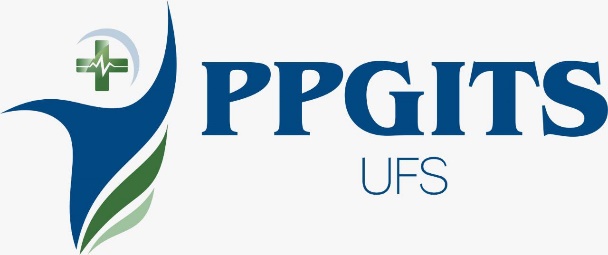 Textos, figuras, e fluxos,
Pode adicionar quantos slides achar pertinente,
Apresentação 10 minutos,
Tópico conforme item 3.10.10.1 do Edital.



Contribuição tecnológica/relevância social
Cronograma
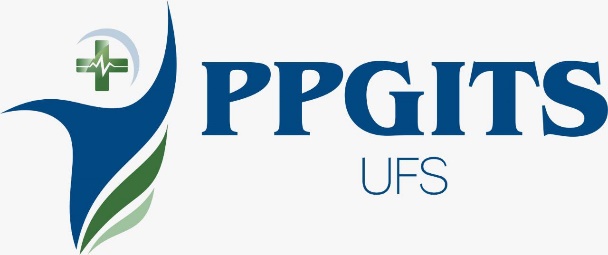 Textos, figuras, e fluxos,
Pode adicionar quantos slides achar pertinente,
Apresentação 10 minutos,
Tópico conforme item 3.10.10.1 do Edital.
Recursos Financeiros
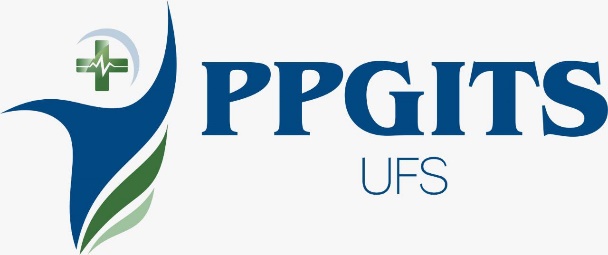 Textos, figuras, e fluxos,
Pode adicionar quantos slides achar pertinente,
Apresentação 10 minutos,
Tópico conforme item 3.10.10.1 do Edital.
Referências
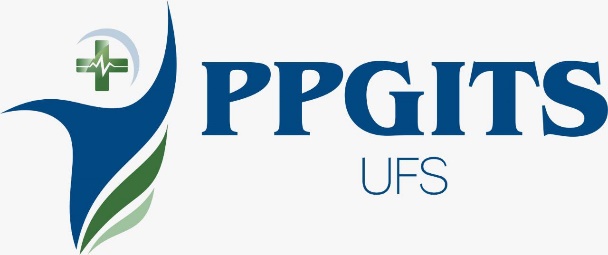 Conforme a ABNT,
Tópico conforme item 3.10.10.1 do Edital.
Programa de Pós Graduação Profissional em Gestão e Inovação Tecnológica em Saúde
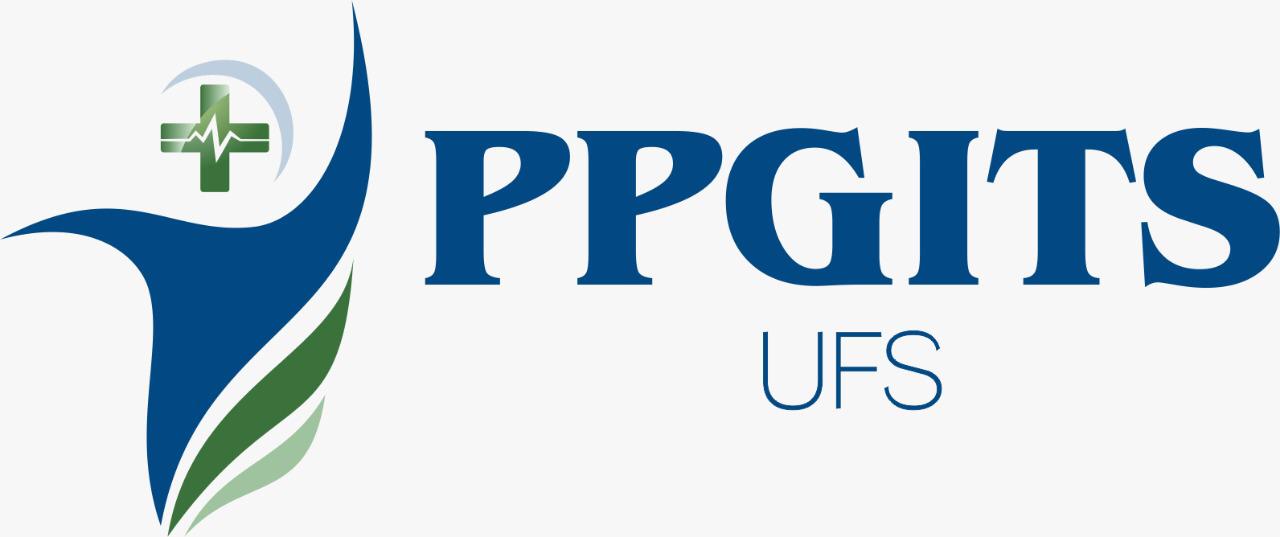